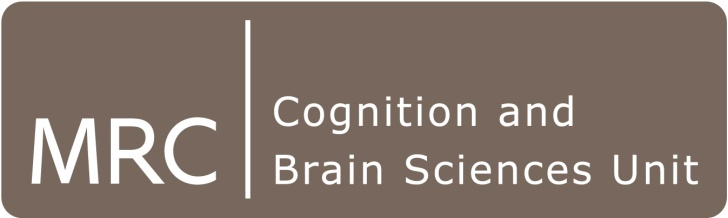 Neural mechanisms underlying repetition suppression in occipitotemporal cortex
Michael Ewbank
MRC Cognition and Brain Sciences Unit, Cambridge, UK.
Repetition suppression/adaptation
“A neural system’s temporary reduction in responsiveness to a stimulus after prolonged exposure to the stimulus”. 

Visual adaptation to low-level properties (e.g. orientation, colour) and high-level attributes (facial expression, identity, gender).

fMR-adaptation (Grill-Spector & Malach, 2001) - the reduction in BOLD signal following repeated presentation of the same stimulus.
Repetition suppression/adaptation
fMRI-adaptation is used to probe response properties of cortical regions– 

A neuronal population can be adapted by repeated presentation of the same stimulus

Vary some attribute of the stimulus (e.g. size) and measure any subsequent release from adaptation.

If adaptation persists despite these changes it would indicate the underlying neuronal population are invariant to that attribute.
fMRI-adaptation studies
Faces
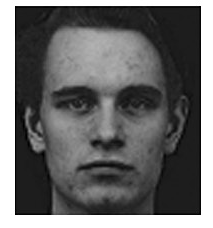 Size, position invariance; view-dependence: 
Grill Spector & Malach (2001); Andrews & Ewbank (2004);  Winston et al., (2004); Rotshtein et al., (2004); Fang et al., (2007); Kovacs et al., (2008).
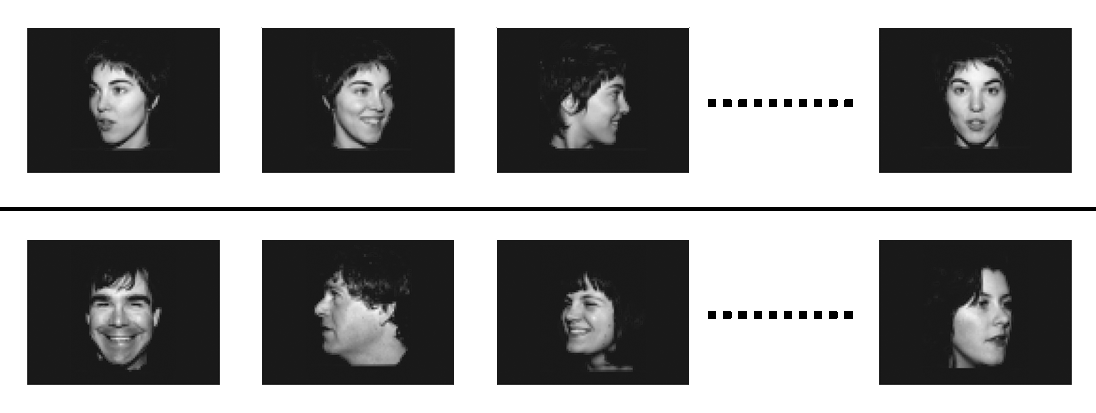 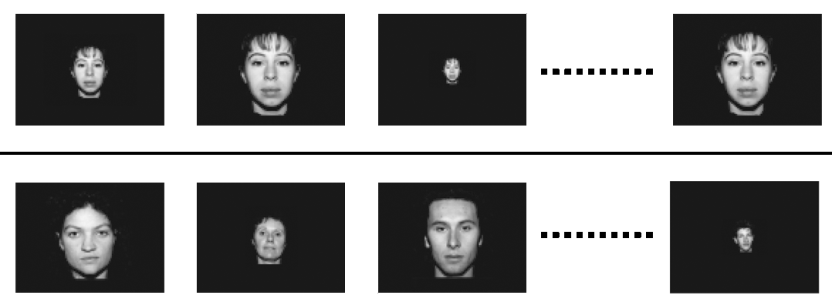 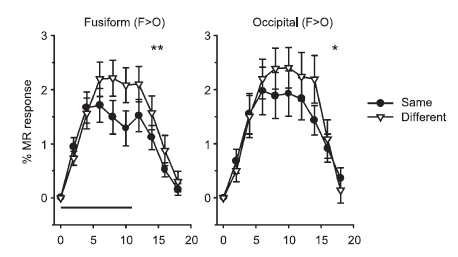 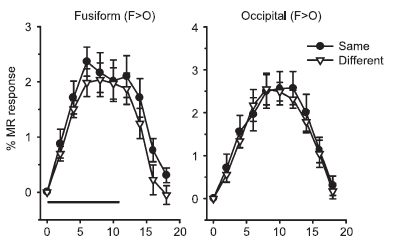 (Andrews & Ewbank, 2004, NeuroImage)
fMRI-adaptation studies
Faces
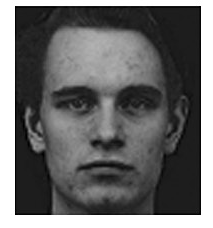 Size, position invariance; view-dependence: 
Grill Spector & Malach (2001); Andrews & Ewbank (2004);  Winston et al., (2004); Rotshtein et al., (2004); Fang et al., (2007); Kovacs et al., (2008).
Scenes/Places
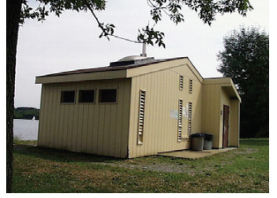 Size, viewpoint invariant: 
Epstein et al., (2003); Ewbank et al., (2005); Epstein et al., (2007)
Inanimate objects
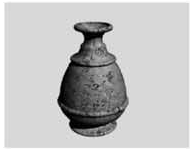 Size, position, occlusion, view invariant: 
Grill-Spector et al., (1999); Grill-Spector & Malach (2001); Kourtzi & Kanwisher (2000); Kourtzi & Kanwisher (2001); James et al., (2002); Ewbank et al., (2005).
Mechanisms of fMRI-adaptation
Adaptation is the consequence of locally based changes – 
		Neuronal fatigue - the same population of cells are repeatedly 	activated and fire less (see Grill-Spector et al., 2006)

‘Predictive coding’ – Adaptation is the consequence of systemic changes - reflects a decrease in prediction error between bottom-up (stimulus-related) and top-down (prediction-related) inputs 

Each level of the hierarchy ‘predicts’ representations in  the level below. Increased activity reflects increased ‘prediction error’ (Friston, 2005).

Thus, when input is more predictable (i.e. during repetition) activity in lower-level region is suppressed by higher-level region (Henson, 2003; Friston, 2005).

Distinguishing between these models is vital for the correct interpretation of fMRI-adaptation data.
1
Dynamic Causal Modelling (DCM)
Explains regional BOLD effects in terms of changing patterns of connectivity amongst regions.

Uses a dynamic state equation to model how neural activity in a network changes over time (Friston et al., 2003).  


Enables causal inferences to be made about regional changes:

Is brain region A responsible for the change in activation of brain region B?

Where does a sensory stimulus enter a network of brain regions? 

Which connections are modulated by experimental factors? (e.g. stimulus repetition)
Regions responding to human bodies
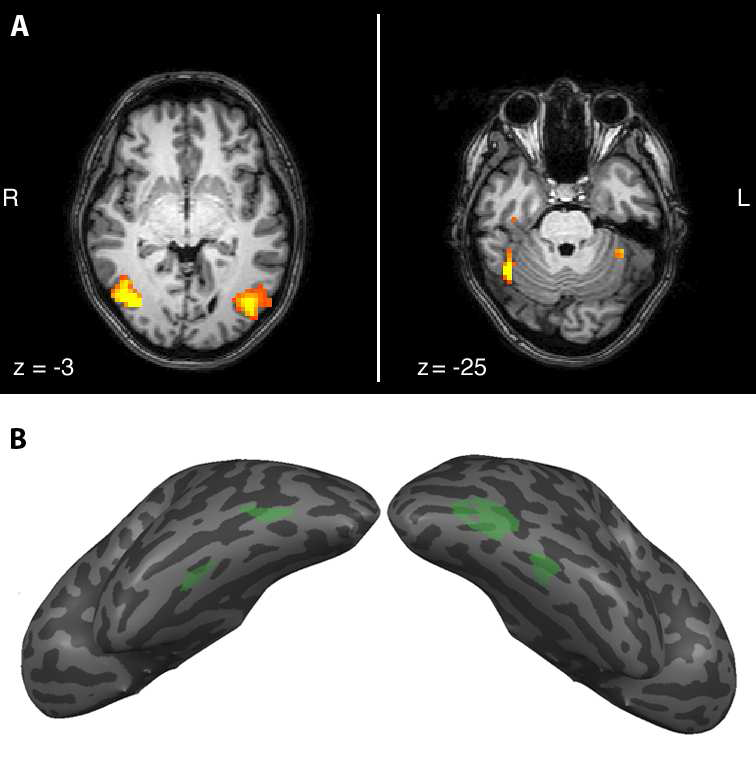 FBA
EBA
EBA
FBA
Downing & Peelen (2011)
(EBA) Extrastriate Body area : Part based analysis of bodies

(FBA) Fusiform Body area: Representation of whole bodies
Study - fMRI-adaptation to human bodies
Aims

Measure adaptation in body-sensitive regions of the occipitotemporal cortex.

Use DCM to investigate the mechanisms underlying fMRI-adaptation in these regions. 

Determine whether the same mechanisms underlie adaptation to identical images (same-size-same-view) and adaptation across changes in stimulus size and view.
Regions responding to human bodies
Functional localiser
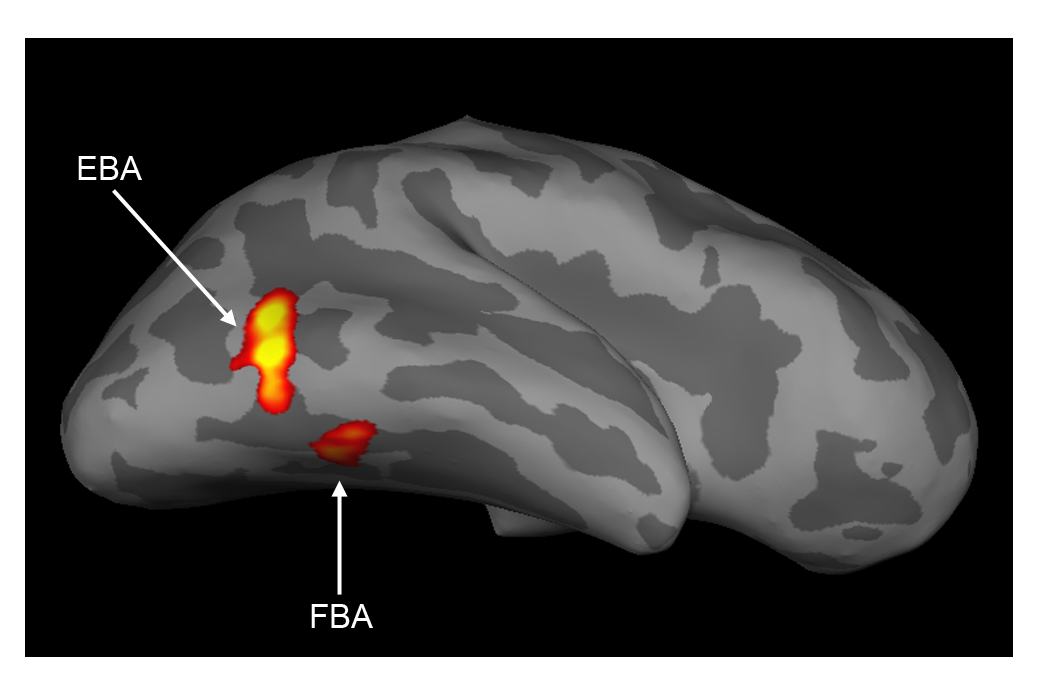 P < 0.05 FWE corrected
Bodies > Chairs
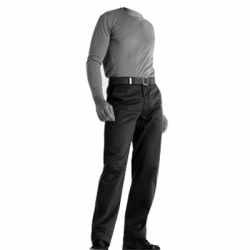 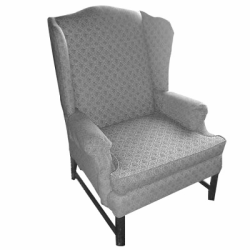 Ewbank et al., (2011), Journal of Neuroscience
Neural representation of human bodies
Same-Size-Same-View
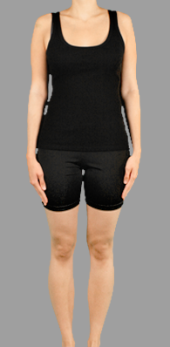 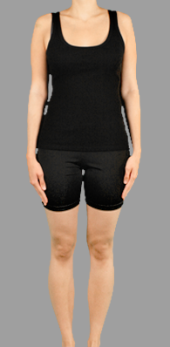 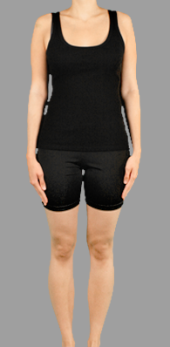 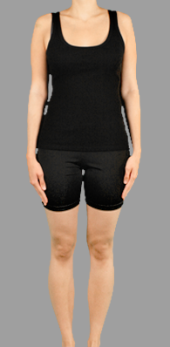 Same Identity
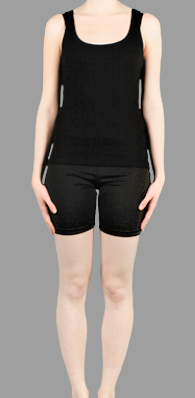 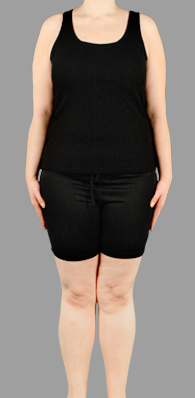 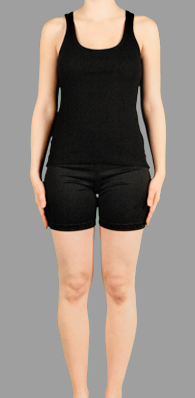 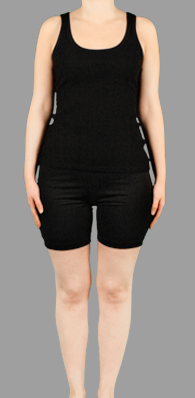 Different Identity
Ewbank et al., (2011), Journal of Neuroscience
Neural representation of human bodies
Vary-Size
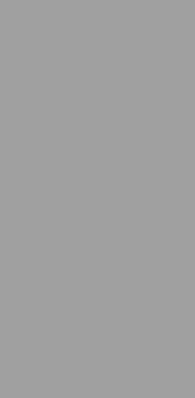 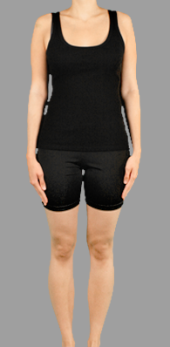 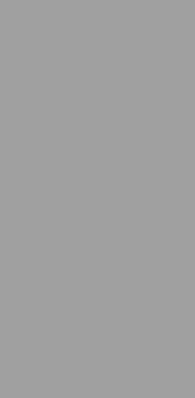 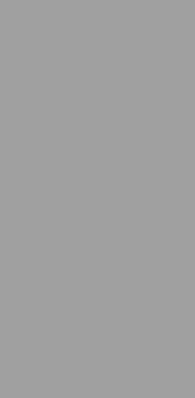 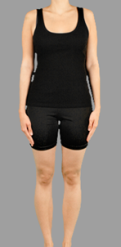 Same Identity
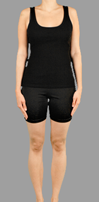 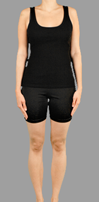 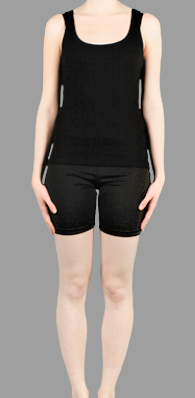 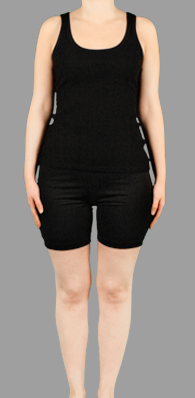 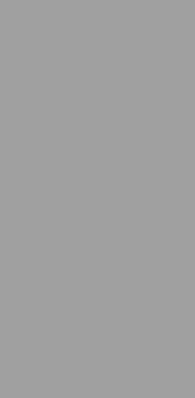 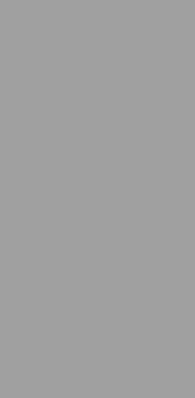 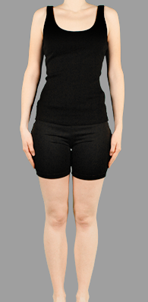 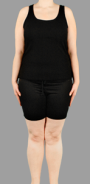 Different Identity
Ewbank et al., (2011), Journal of Neuroscience
Neural representation of human bodies
Vary-View
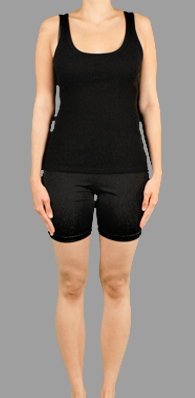 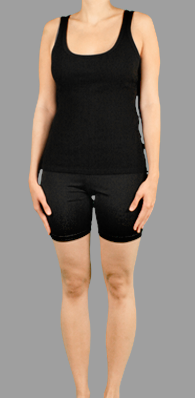 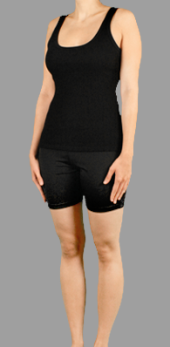 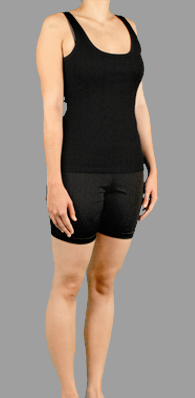 Same Identity
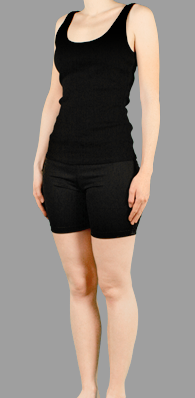 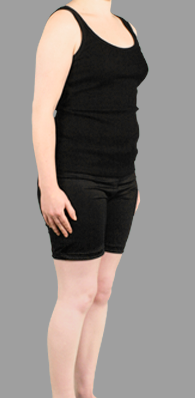 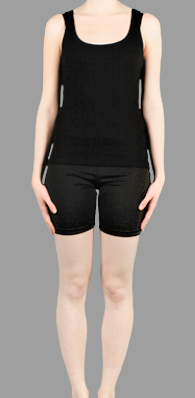 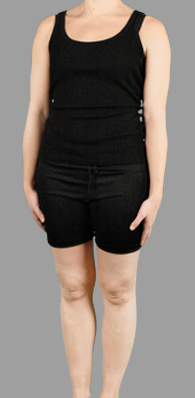 Different Identity
Ewbank et al., (2011), Journal of Neuroscience
Adaptation in body-sensitive regions
Univariate analysis
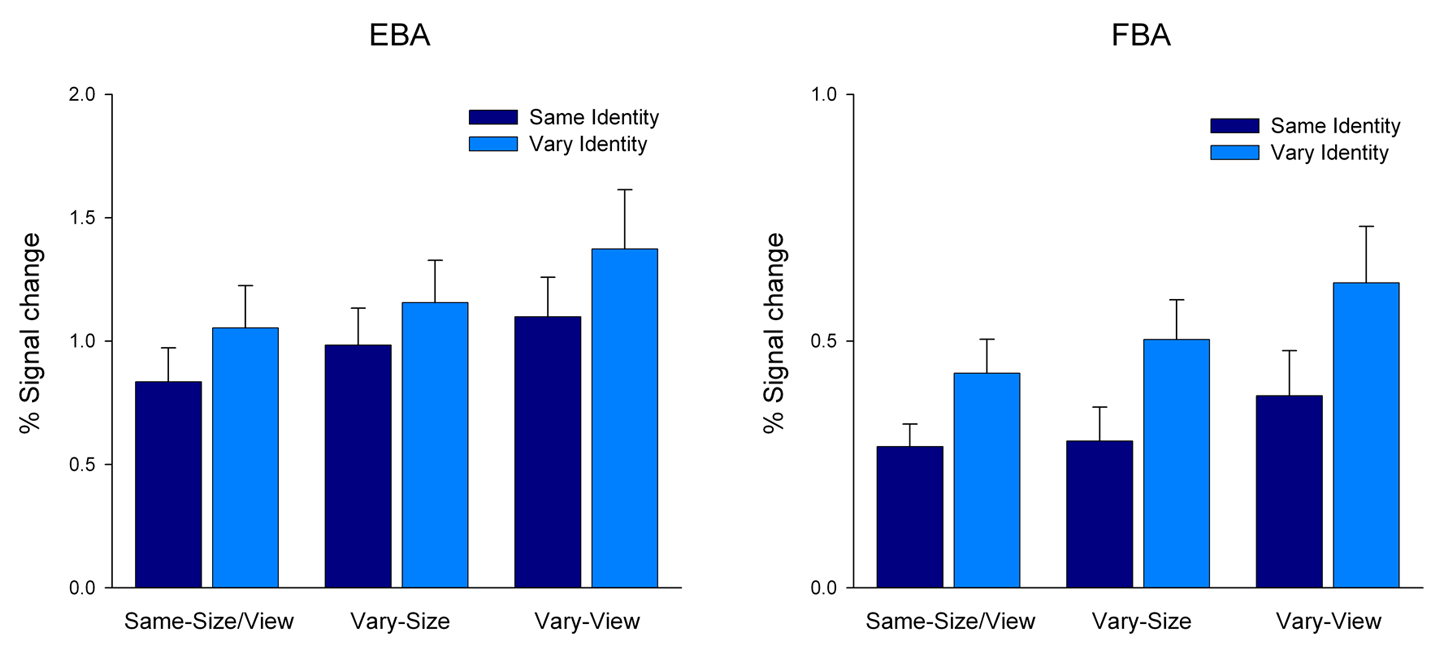 Main effect of Identity (F(1,14) = 6.5, p < 0.01)
Identity x Size/View (P > 0.63)
Main effect of Identity (F(1,14) = 16.4, p < 0.005) 
Identity x Size/View (P > 0.68)
No adaptation outside of body-sensitive regions (P > 0.001 uncorrected) 

Adaptation to body identity in EBA and FBA is invariant to changes in size and view
Body adaptation – ROI analysis
What are the mechanisms underlying adaptation to bodies in EBA and FBA in each of the three conditions (same-size-same-view, vary-size, vary-view)?
Body adaptation - DCM
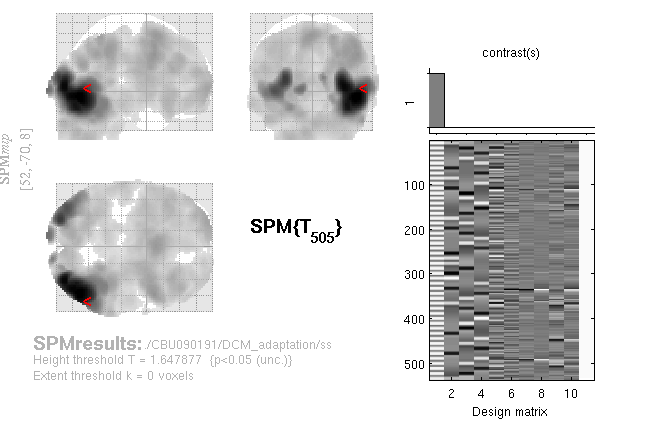 Extract first eigenvariate (time course of principle source of variance) from each ROI. – Same data included in univariate and DCM analysis.

First eigenvariate weights voxels according to activation level.


Mean variance:
EBA = 88%
FBA = 78%
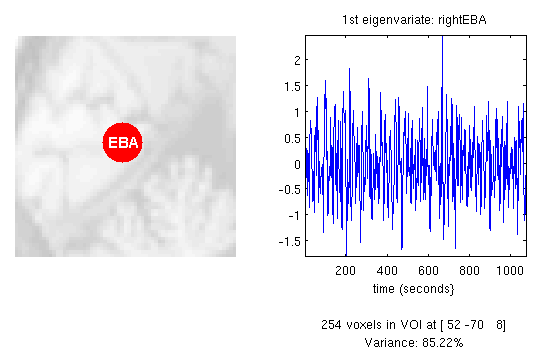 Dynamic Causal Modelling (DCM)
DCM uses a bilinear state equation, to model a cognitive system at its underlying neuronal level (not directly accessible for fMRI).
Active
regions
Fixed connections
Modulatory 
inputs
External 
inputs
The modelled neuronal dynamics (z) is transformed into area-specific BOLD signals (y) by a hemodynamic forward model (λ).

The aim of DCM is to estimate parameters at the neuronal level such that the modelled BOLD signals are maximally similar to the experimentally measured BOLD signals. Model selection is used to test how well the neural model fits the measured signal, compared to other models.
Dynamic Causal Modelling (DCM)
Input
(Bodies)
FBA
Contextual Modulation 
(Same vs. Different Identity)
Fixed 
coupling
Input
(Bodies)
EBA
Modulation
Driving Input
Forward connectivity (EBA to FBA)
Backward connectivity (FBA to EBA)
Forward and backward connectivity
Self-connectivity only
Input enters EBA
Input enters FBA
Input enters EBA/FBA
Model space
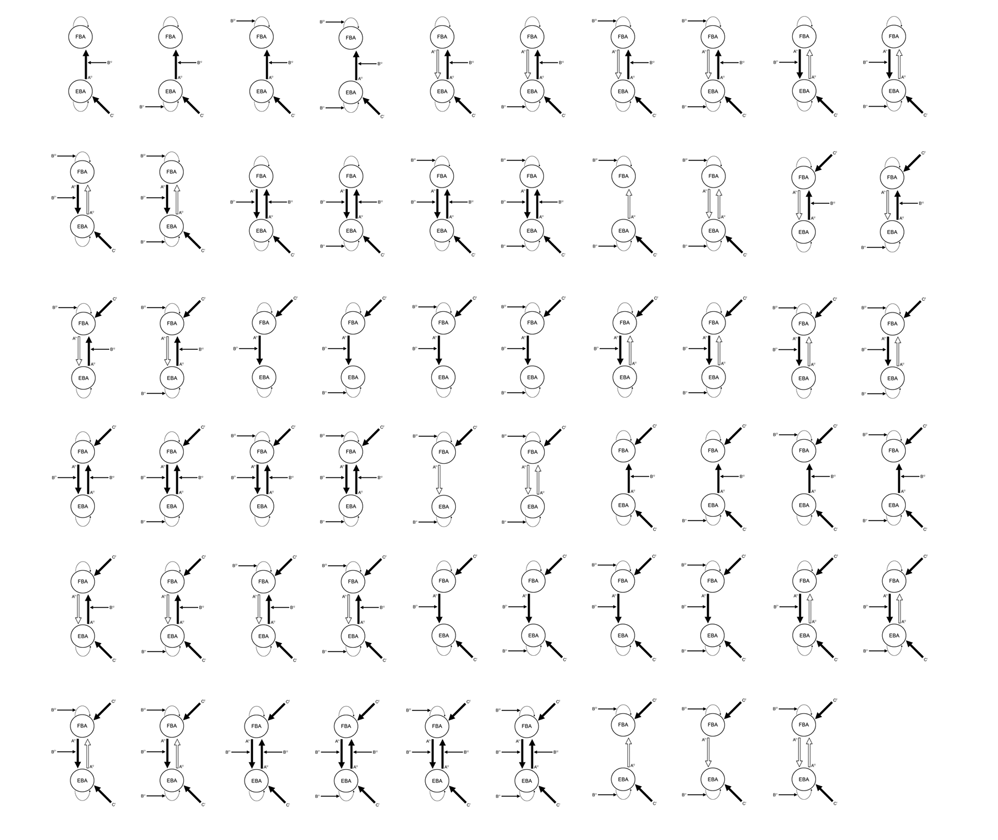 [Speaker Notes: 21 models
Family A – Input enters OFA only
Family B – Input enters FFA only
Family C – Parallel inputs in OFA and FFA
RS modulates self-connectivity only (1), self and between-region connectivity (2-4), between-region connectivity only (5-7).
RS can modulate forward, backward or forward and backward connectivity.]
Model space
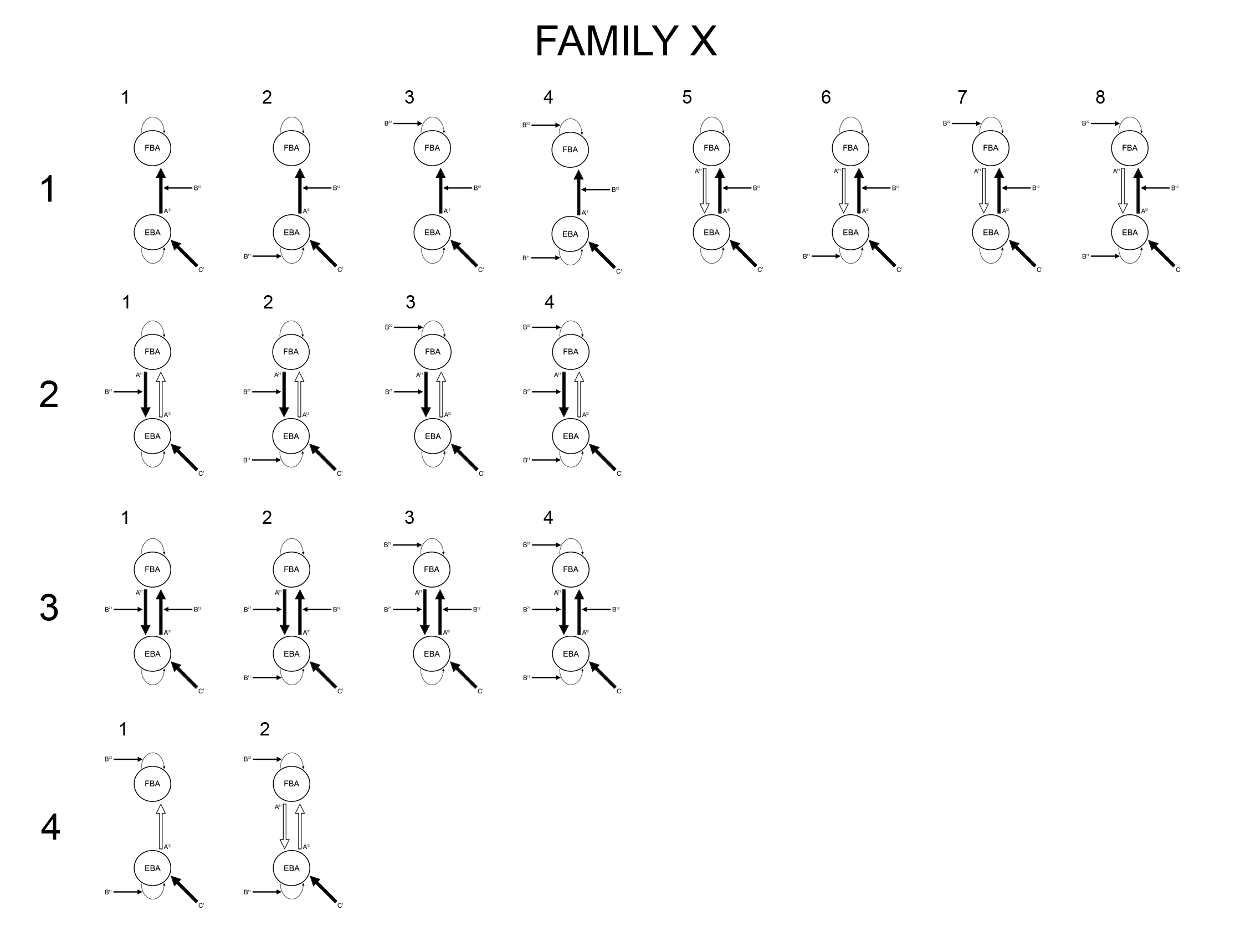 Meta Family X – 
Input enters EBA only
[Speaker Notes: 21 models
Family A – Input enters OFA only
Family B – Input enters FFA only
Family C – Parallel inputs in OFA and FFA
RS modulates self-connectivity only (1), self and between-region connectivity (2-4), between-region connectivity only (5-7).
RS can modulate forward, backward or forward and backward connectivity.]
Model space
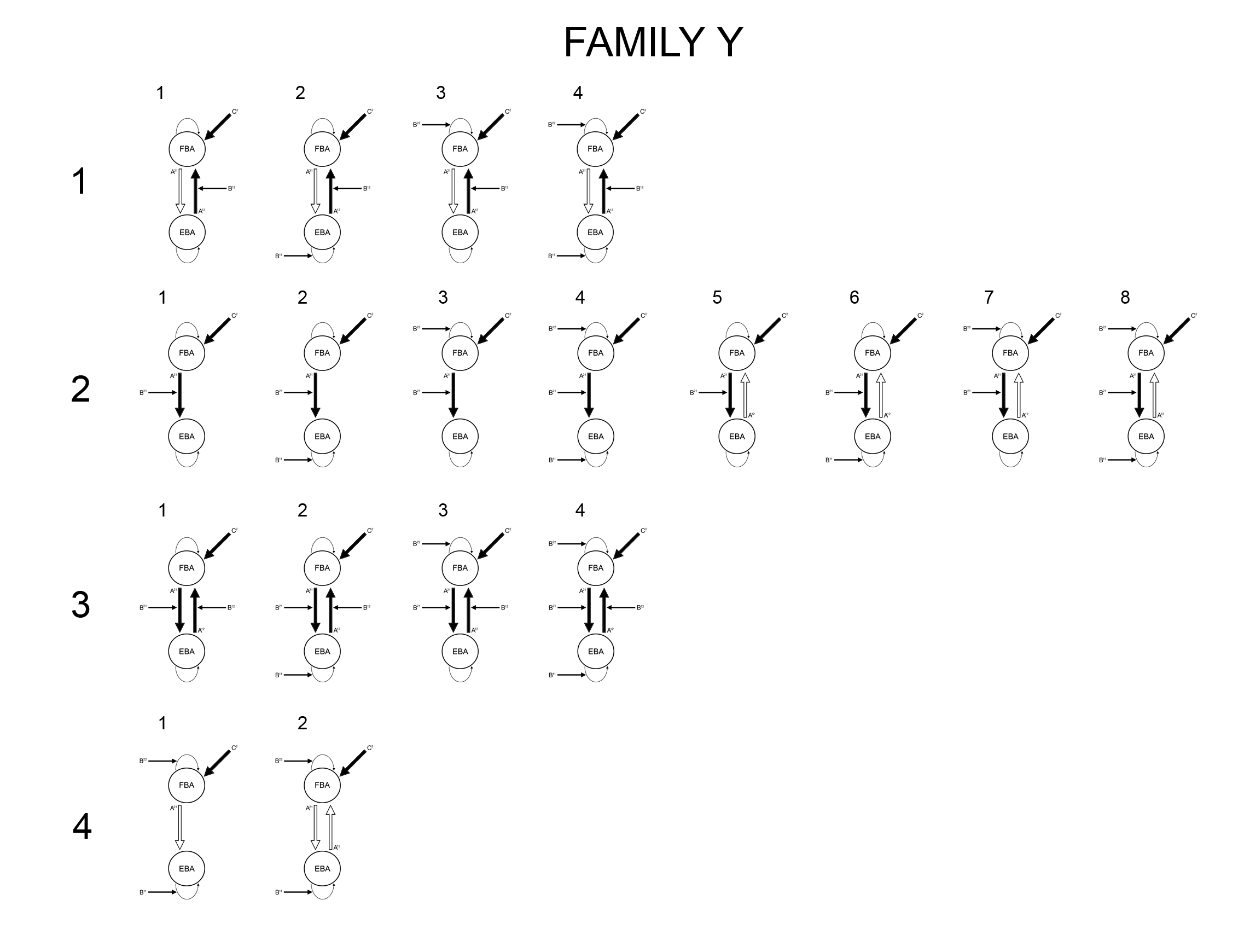 Meta Family Y – 
Input enters FBA only
[Speaker Notes: 21 models
Family A – Input enters OFA only
Family B – Input enters FFA only
Family C – Parallel inputs in OFA and FFA
RS modulates self-connectivity only (1), self and between-region connectivity (2-4), between-region connectivity only (5-7).
RS can modulate forward, backward or forward and backward connectivity.]
Model space
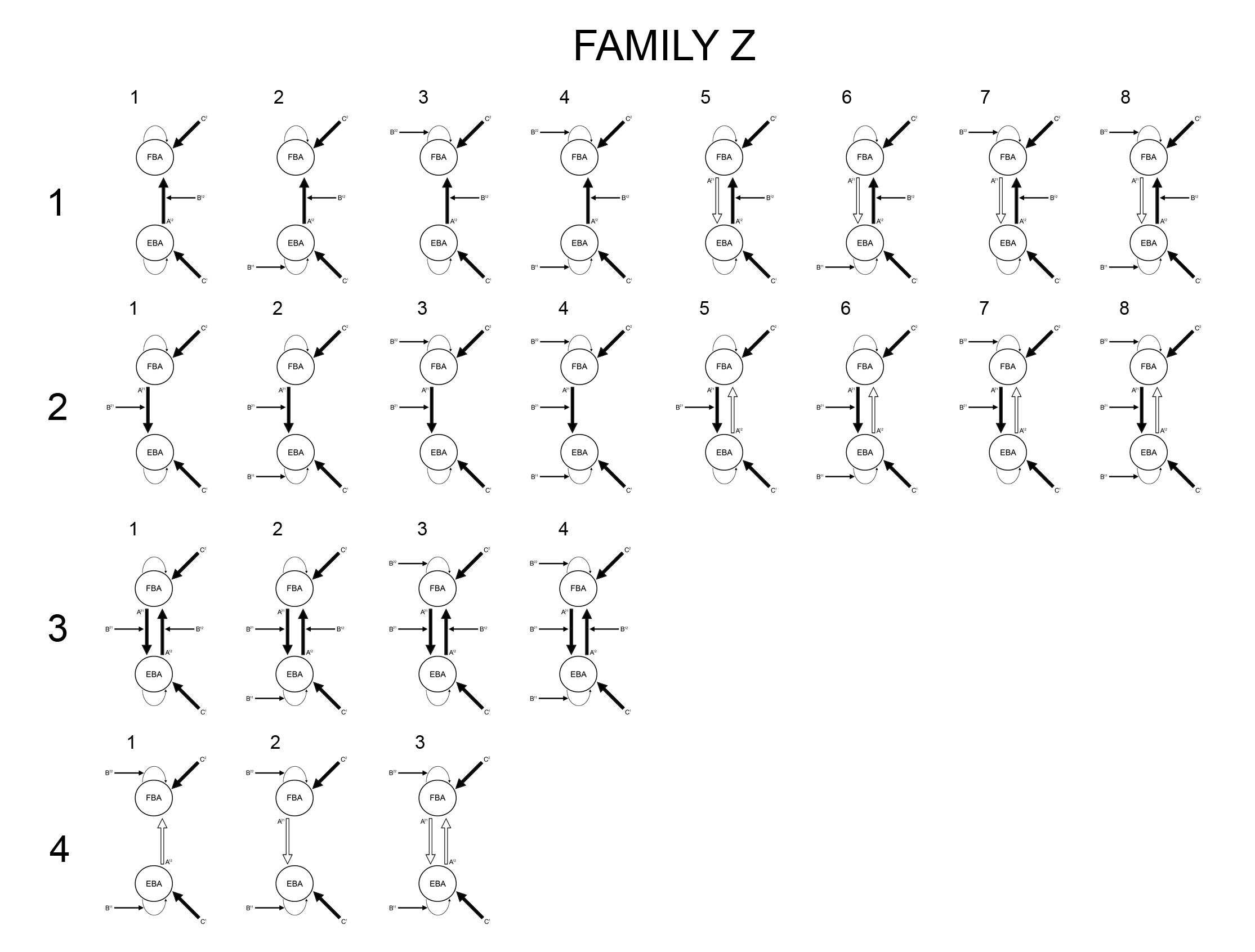 Meta Family Z – 
Input enters EBA/FBA
[Speaker Notes: 21 models
Family A – Input enters OFA only
Family B – Input enters FFA only
Family C – Parallel inputs in OFA and FFA
RS modulates self-connectivity only (1), self and between-region connectivity (2-4), between-region connectivity only (5-7).
RS can modulate forward, backward or forward and backward connectivity.]
Model space
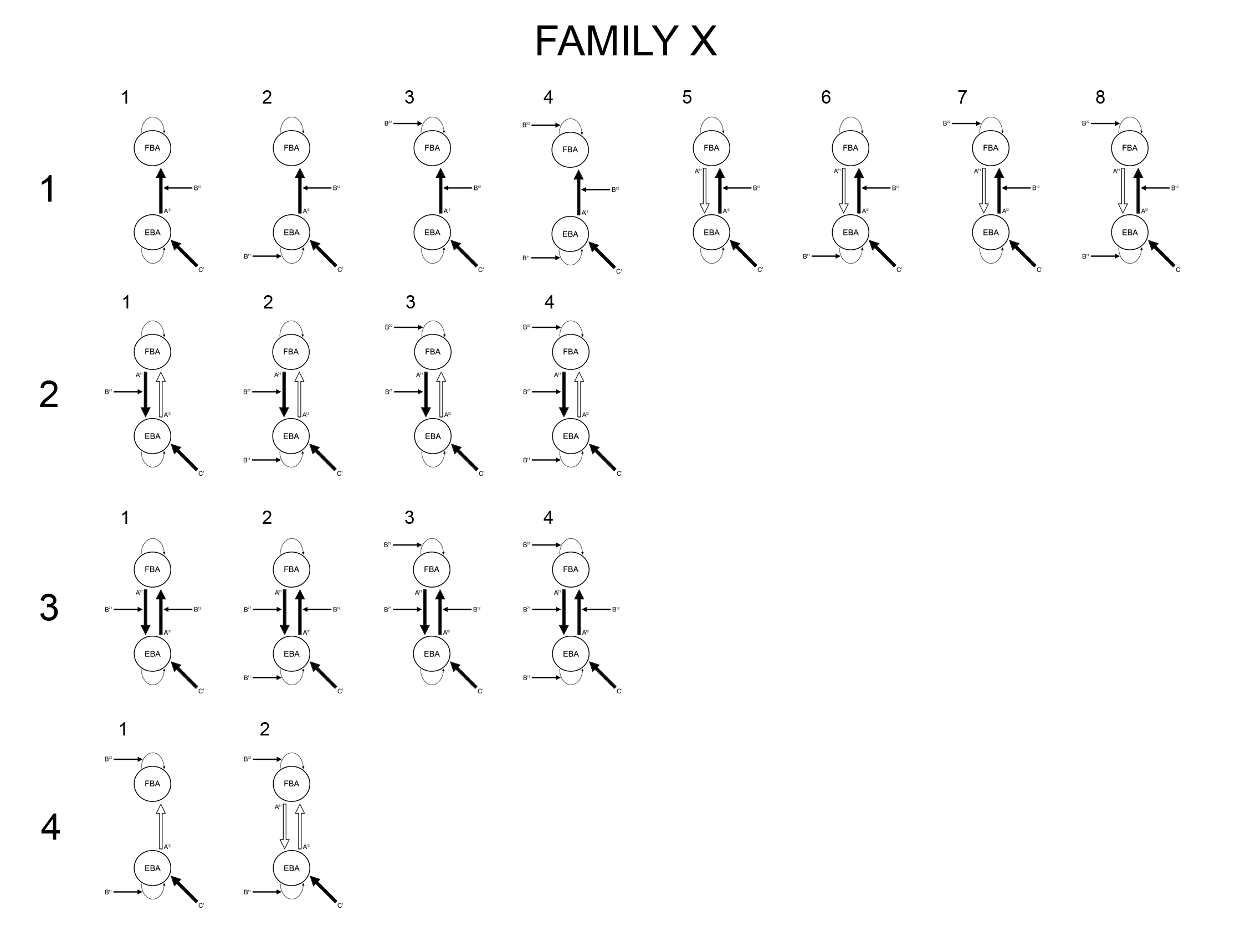 Family 1 – Changes in forward connectivity (EBA-to-FBA)
Family 2 – Changes in backward connectivity (FBA-to-EBA)
Family 3 – Changes in forward/backward connectivity
Family 4 – No change in connectivity
[Speaker Notes: 21 models
Family A – Input enters OFA only
Family B – Input enters FFA only
Family C – Parallel inputs in OFA and FFA
RS modulates self-connectivity only (1), self and between-region connectivity (2-4), between-region connectivity only (5-7).
RS can modulate forward, backward or forward and backward connectivity.]
Model space
Driving Input ‘C’
EBA
FBA
EBA  FBA
X1
Y1
Z1
EBA    FBA
X2
Y2
Z2
EBA    FBA
Change in connectivity ‘B’
X3
Y3
Z3
EBA    FBA
EBA    FBA
X4
Y4
Z4
No change
Model selection
Bayesian Model Selection (BMS) – Fixed Effects (FFX)
Comparison of model evidence 
Free energy estimates (F)
Identify most likely model
[Speaker Notes: 21 models
Family A – Input enters OFA only
Family B – Input enters FFA only
Family C – Parallel inputs in OFA and FFA
RS modulates self-connectivity only (1), self and between-region connectivity (2-4), between-region connectivity only (5-7).
RS can modulate forward, backward or forward and backward connectivity.]
BMS – FFX – Same-Size-Same-View
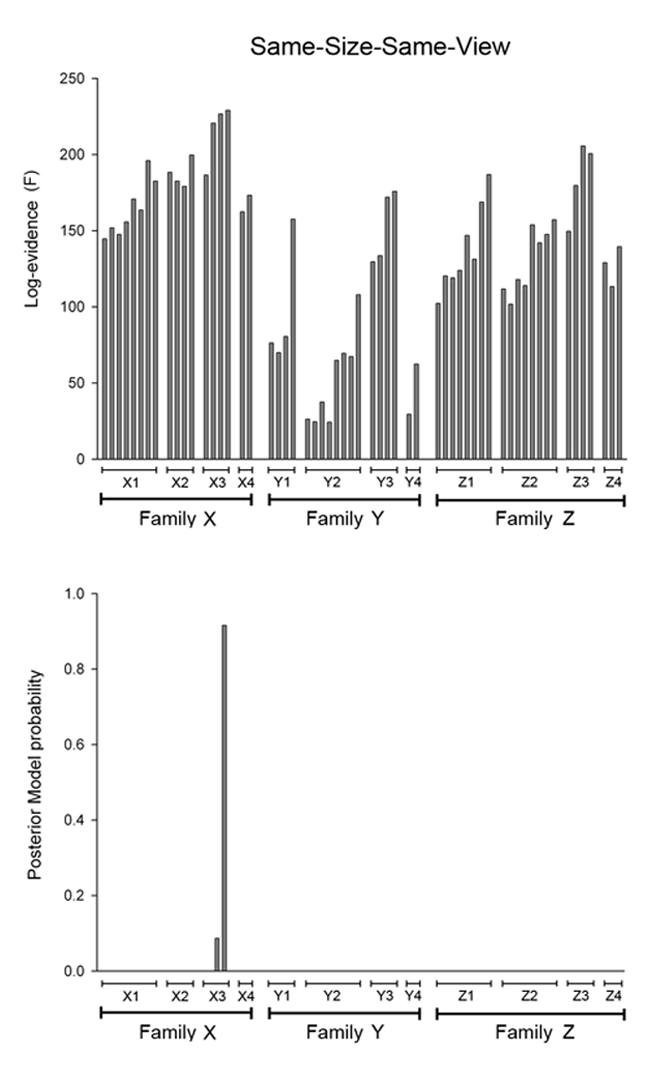 Model X34
Same-same-same-view
FBA
Identity
repetition
Vary-size
EBA
Likelihood that model 
generated data
Family X3 (p = .99)
Input
∆F > 3 “strong evidence”
BMS – FFX – Vary-Size
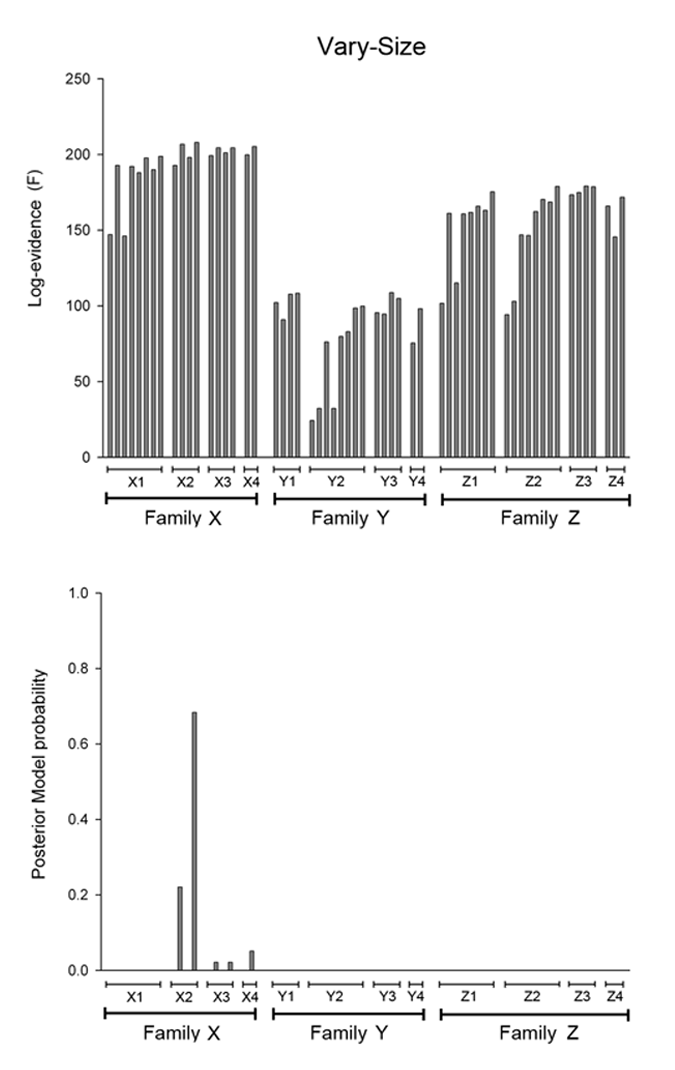 Model X24
Same-same-same-view
FBA
Identity
repetition
Vary-size
EBA
Family X2 (p = .90)
Input
∆F > 1 “positive evidence”
BMS – FFX – Vary-View
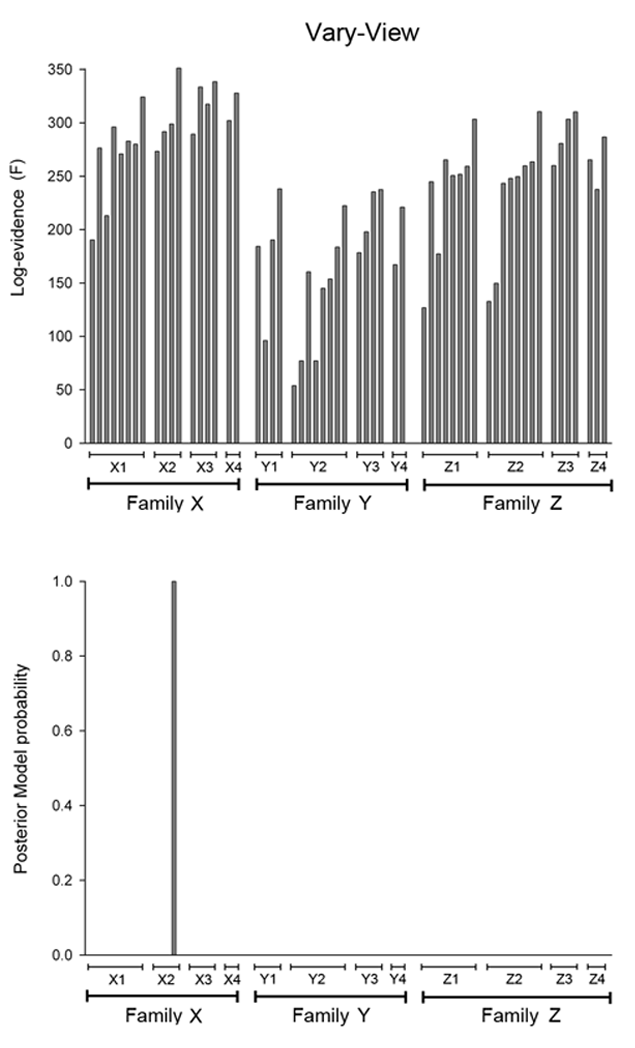 Model X24
Same-same-same-view
FBA
Identity
repetition
Vary-size
EBA
Family X2 (p = 1.0)
Input
∆F > 5 “very strong evidence”
DCM model selection
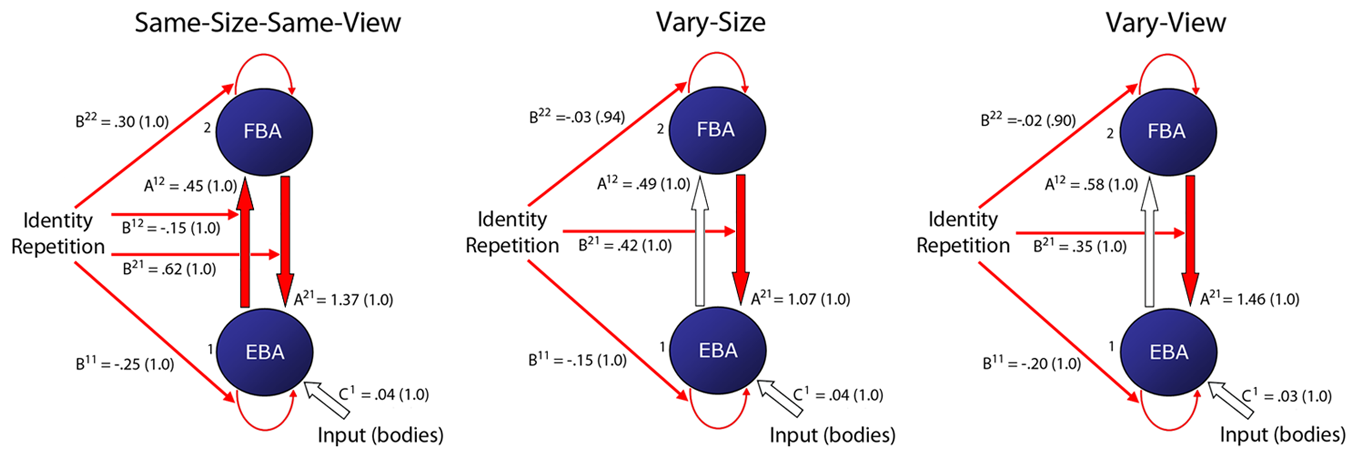 Ewbank et al., (2011), Journal of Neuroscience
Model selection
FFX analysis is susceptible to outliers in model evidence – (Sum of model evidence over subjects).

RFX analysis incorporates between subject differences – not all subjects generated their data according to the same model. 

RFX reports the extent to which each model is more likely than any other model to have generated the data (Sums to 1).
Including multiple models (n = 59) with shared features means that one model is less likely to dominate.
[Speaker Notes: 21 models
Family A – Input enters OFA only
Family B – Input enters FFA only
Family C – Parallel inputs in OFA and FFA
RS modulates self-connectivity only (1), self and between-region connectivity (2-4), between-region connectivity only (5-7).
RS can modulate forward, backward or forward and backward connectivity.]
Model selection
Bayesian Model Selection (BMS) – Random Effects (RFX)
Comparison of model families
Comparison within winning family
Identify most likely model
[Speaker Notes: 21 models
Family A – Input enters OFA only
Family B – Input enters FFA only
Family C – Parallel inputs in OFA and FFA
RS modulates self-connectivity only (1), self and between-region connectivity (2-4), between-region connectivity only (5-7).
RS can modulate forward, backward or forward and backward connectivity.]
BMS – RFX – Same-Size-Same-View
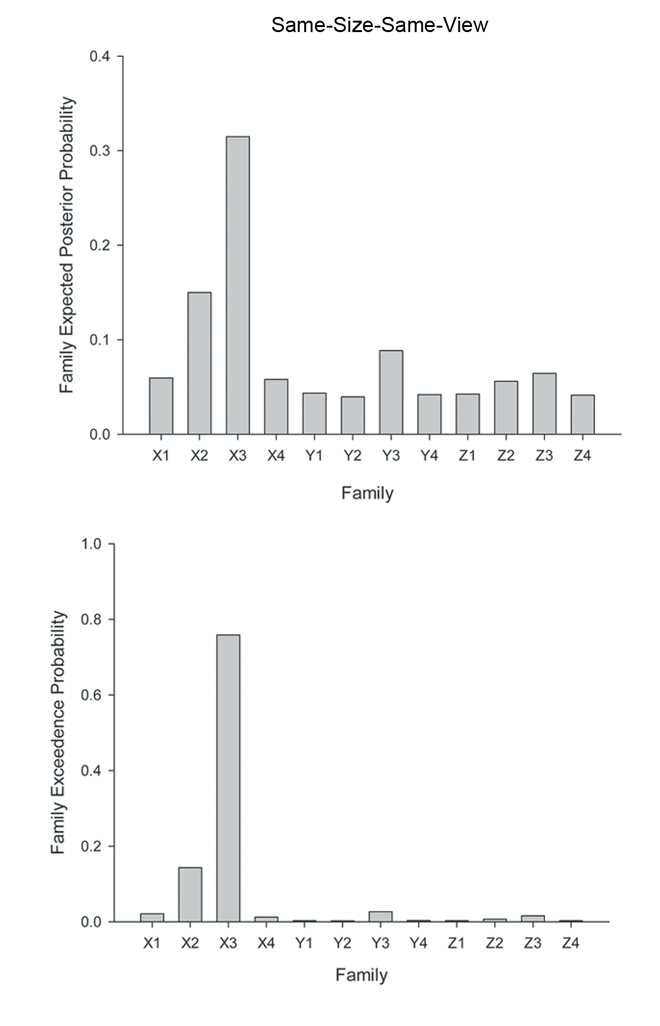 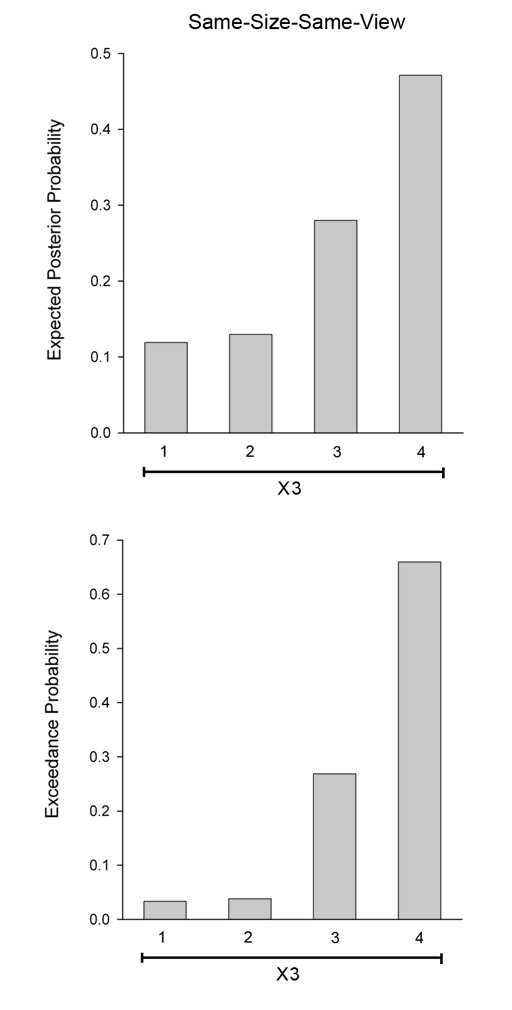 Same-same-same-view
Vary-view
Probability of model 
generating observed data
Vary-size
Belief that each 
model is more likely 
than any other model
BMS – RFX – Same-Size-Same-View
Model X34
FBA
Identity
repetition
EBA
Input
BMS – RFX – Vary-Size
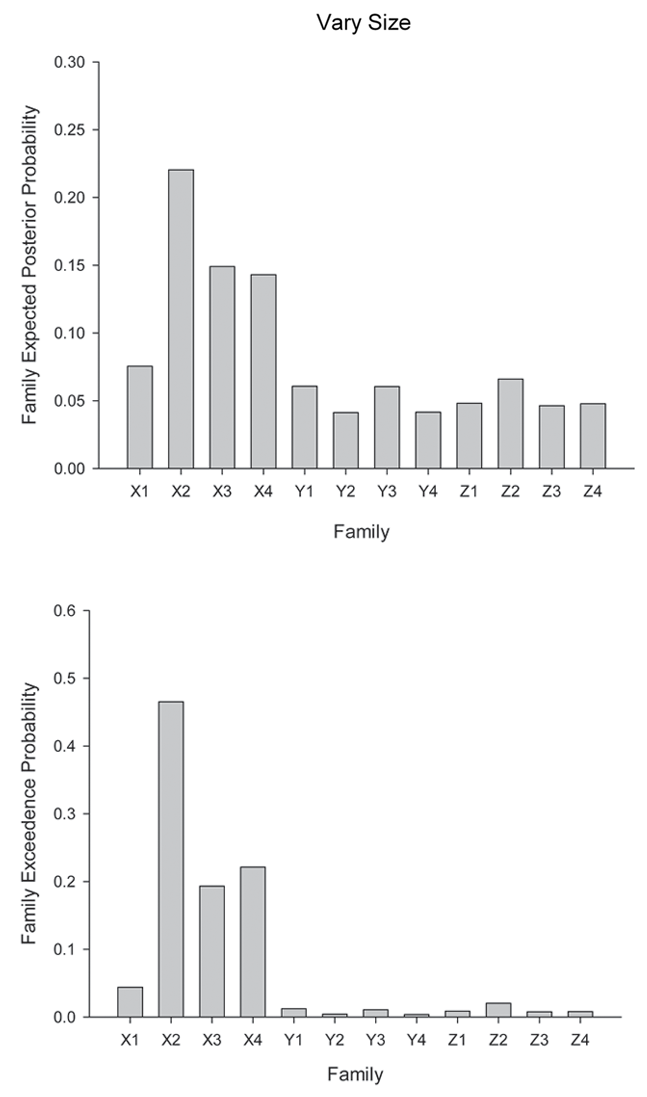 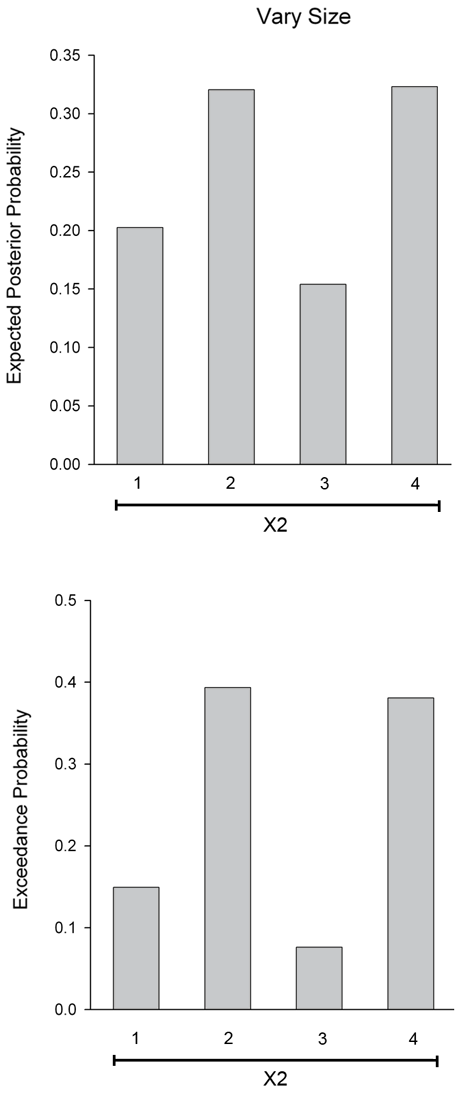 Same-same-same-view
Vary-view
Vary-size
BMS – RFX – Vary-Size
Model X22
Model X24
Same-same-same-view
Vary-view
FBA
FBA
Identity
repetition
Identity
repetition
Vary-size
EBA
EBA
Input
Input
BMS – RFX – Vary-View
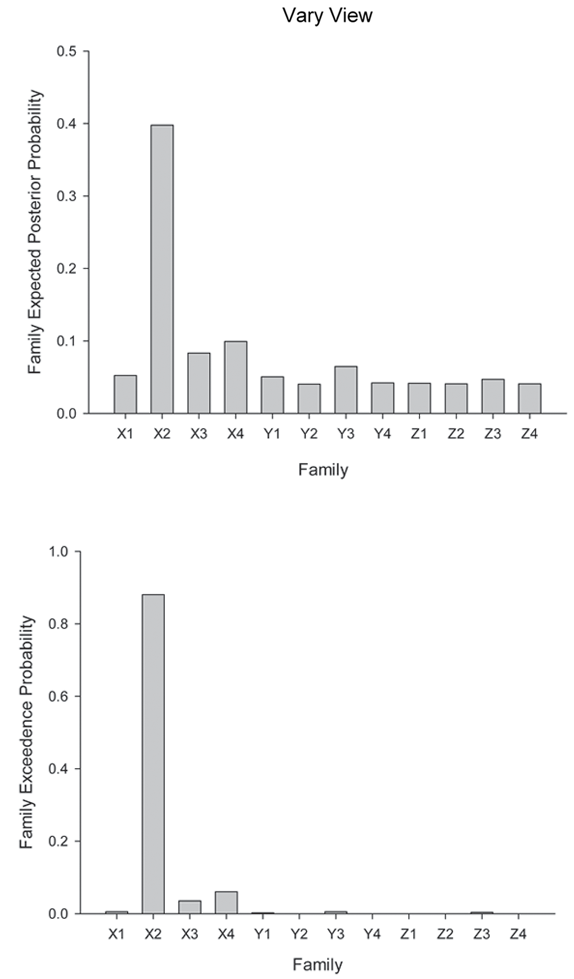 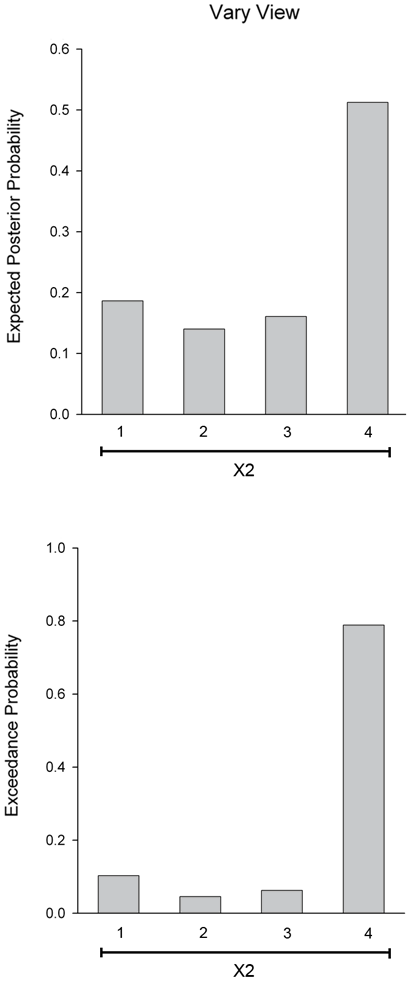 Vary-view
Vary-size
BMS – RFX – Vary-View
Model X24
Vary-view
FBA
Identity
repetition
EBA
Input
Mechanisms of fMRI-adaptation – Summary
Univariate analysis reveals adaptation in EBA and FBA is invariant to changes in image size and view.

DCM reveals different mechanisms underlie the different forms of adaptation.

Adaptation (across size/view) is associated with a change in backward (FBA-to-EBA) connectivity only.

Repetition of identical images (same-size-same-view) is associated with changes in forward connectivity (EBA-to- FBA) .

Concordance between FFX and RFX approaches in model selection.
Mechanisms of fMRI-adaptation – Summary 2
MEG/ERP evidence - adaptation to identical images around 160ms (Schendan and Kutas, 2003; Ewbank et al., 2008) - “First Pass”.

Adaptation across view approx 400ms (Schendan and Kutas, 2003) – “Feedback”.

‘Top-down’ modulation (changes in backward FFA-to-OFA connectivity) underlies fMRI-adaptation to faces (across size). 

Adaptation to the same image produces changes in forward connectivity.
Identity A – Same-Size-Same-View
Mechanisms of fMRI-adaptation – (Same-Size/View)
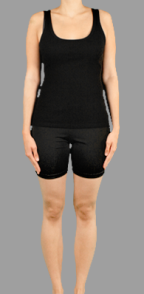 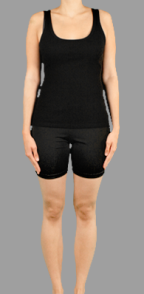 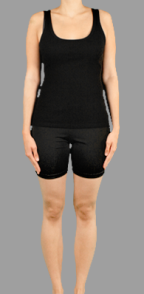 A1
A1
A1
A2
B1
A
A1
B
A3
B2
B3
C2
C
C3
C1
FBA
EBA
[Speaker Notes: In the same-size condition RS is characterised by changes in ‘forward’ connectivity between OFA and FFA.
In the vary-size condition RS is characterised by changes in ‘backward’ connectivity between OFA and FFA.]
Identity A – Same-Size-Same-View
Mechanisms of fMRI-adaptation – (Same-Size/View)
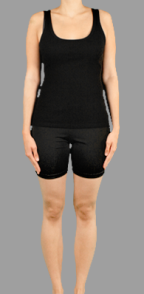 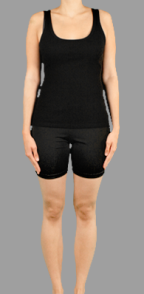 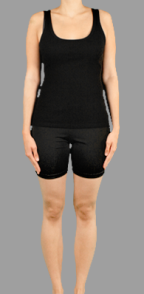 A1
A1
A1
A2
B1
A
A1
B
A3
B2
B3
C2
C
C3
C1
FBA
EBA
[Speaker Notes: In the same-size condition RS is characterised by changes in ‘forward’ connectivity between OFA and FFA.
In the vary-size condition RS is characterised by changes in ‘backward’ connectivity between OFA and FFA.]
Identity A – Same-Size-Same-View
Mechanisms of fMRI-adaptation – (Vary-View)
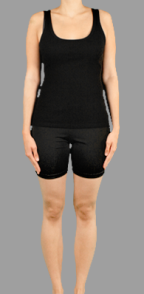 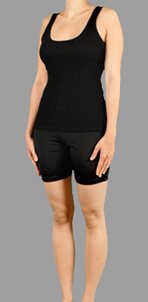 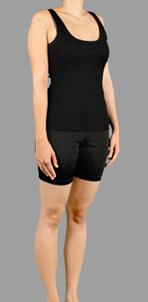 A1
A2
A3
A2
B1
A
A1
B
A3
B2
B3
C2
C
C3
C1
FBA
EBA
[Speaker Notes: In the same-size condition RS is characterised by changes in ‘forward’ connectivity between OFA and FFA.
In the vary-size condition RS is characterised by changes in ‘backward’ connectivity between OFA and FFA.]
Identity A – Same-Size-Same-View
Mechanisms of fMRI-adaptation – (Vary-View)
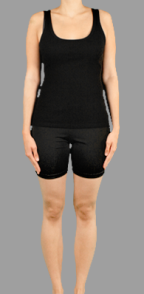 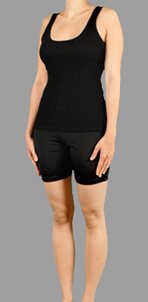 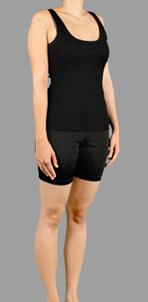 A1
A2
A3
A2
B1
A
A1
B
A3
B2
B3
C2
C
C3
C1
FBA
EBA
[Speaker Notes: In the same-size condition RS is characterised by changes in ‘forward’ connectivity between OFA and FFA.
In the vary-size condition RS is characterised by changes in ‘backward’ connectivity between OFA and FFA.]
Mechanisms of fMRI-adaptation – Conclusion
Not all adaptation effects are created equal.

Relative contribution of bottom-up and top-down mechanisms depend on the precise conditions (i.e. same stimulus, changes in stimulus size/view).

Size- and view-invariant adaptation in EBA appears to  be the consequence of modulation from FBA. 

Adaptation in EBA is not necessarily indicative of a size and view-invariant neuronal population within EBA.

Adaptation is not “localised” to one region but reflects changes at a network level.
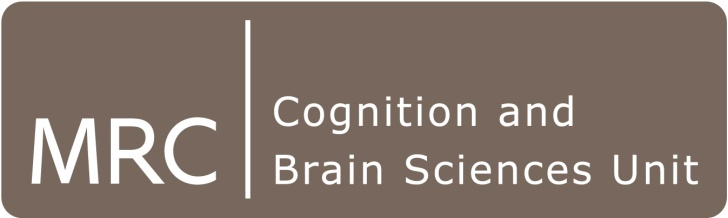 Acknowledgements:

Andy Calder
Rik Henson
James Rowe
Rebecca Lawson
Luca Passamonti